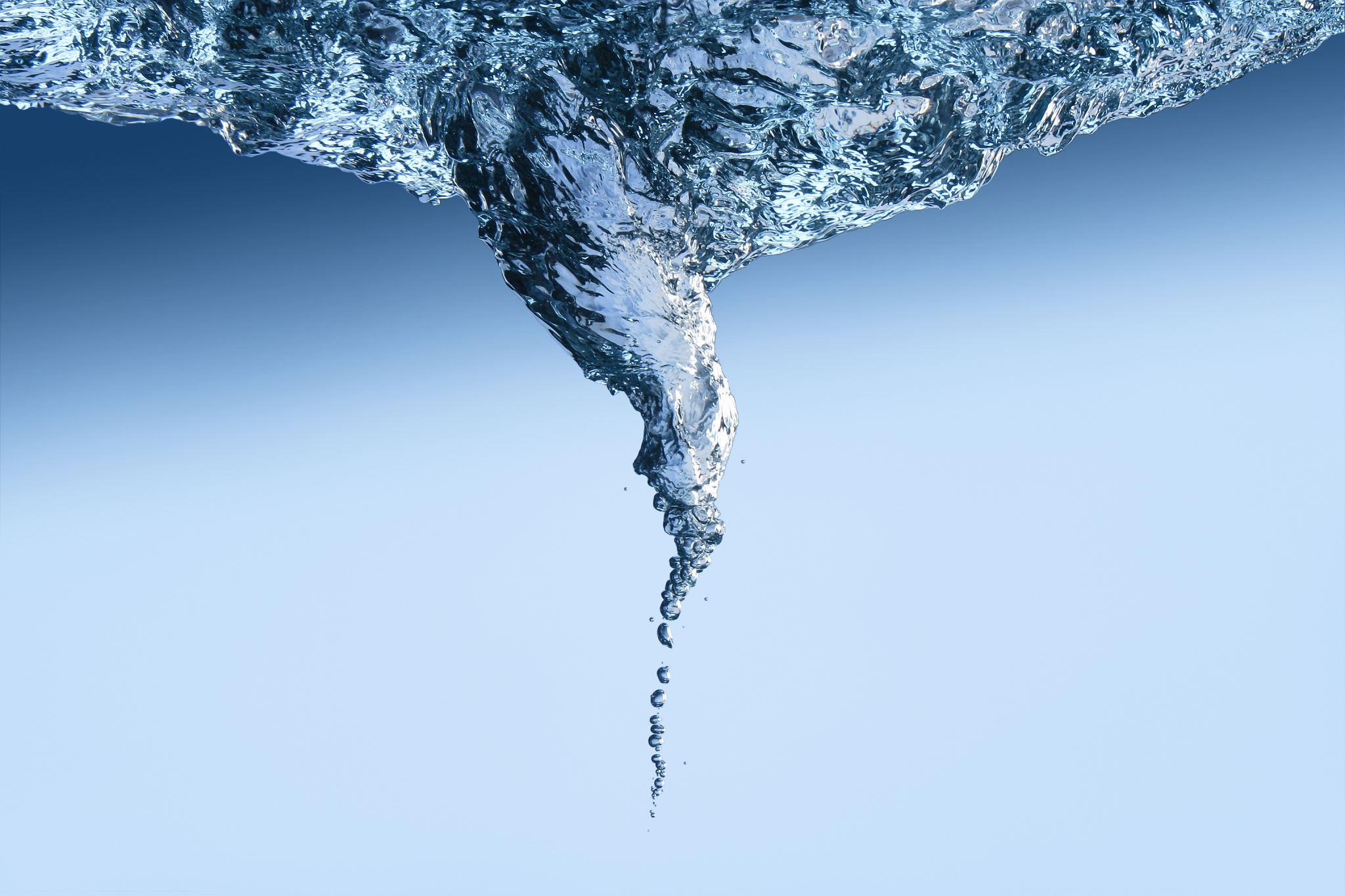 Developing CLIMAWAT 101: A Global CGE  Model
Key features of water as a public good and a global commons
The Water Cycle
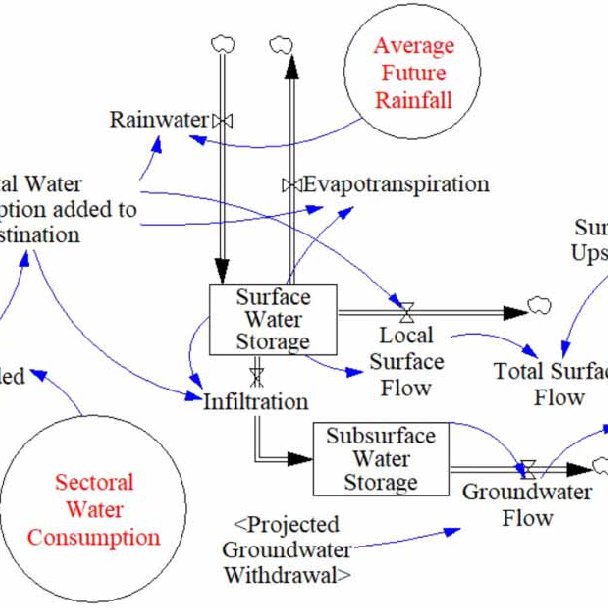 The water cycle shows the continuous movement of water within the Earth and atmosphere. It is a complex system that includes many different processes. Liquid water evaporates into water vapor, condenses to form clouds, and precipitates back to earth in the form of rain and snow. Water in different phases moves through the atmosphere (transportation). Liquid water flows across land (runoff), into the ground (infiltration and percolation), and through the ground (groundwater). Groundwater moves into plants (plant uptake) and evaporates from plants into the atmosphere (transpiration). Solid ice and snow can turn directly into gas (sublimation). The opposite can also take place when water vapor becomes solid (deposition).
The water cycle equations
The Aerial Model
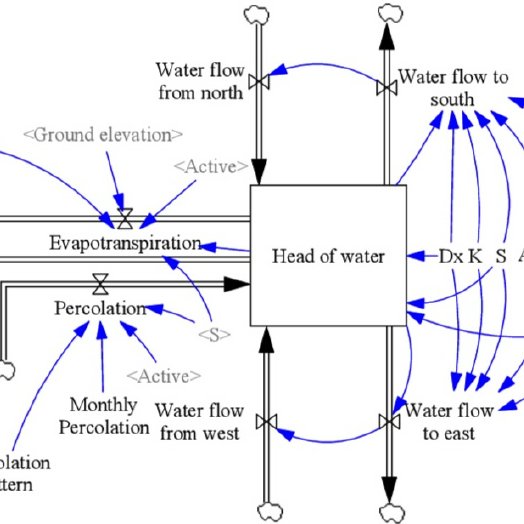 Atmospheric moisture generated by forests not only affects water availability in the local catchment, it is also transported into other regions or even continents by prevailing winds. This phenomenon of air currents bringing water vapour generated by forests into different regions is known as “flying rivers”.
The equations for «flying rivers»
Demand and Supply of Water
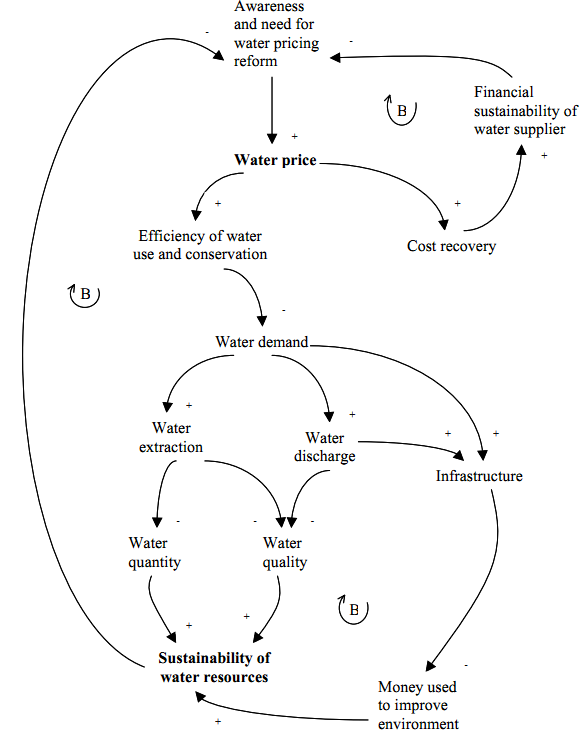 The Earth's diverse climate cycles result in an uneven global distribution of water resources, with access further influenced by economic disparities. Average water consumption per person varies dramatically: 137 liters globally, rising to 250-300 liters in Europe and 600 liters in North America and Japan, but dropping to 10-20 liters in Sub-Saharan Africa. Challenges such as population growth, changing consumption patterns, intensive agriculture, and environmental pollution, along with climate change impacting rainfall, exacerbate pressures on both water quantity and quality. Over the last century, worldwide water use has increased sixfold and continues to grow, potentially leading to a 40% global water deficit by 2030, as reported by the 2030 Water Resources Group and UNESCO.
Basic Equations for Water Demand and Supply
The Economic Water Cycle
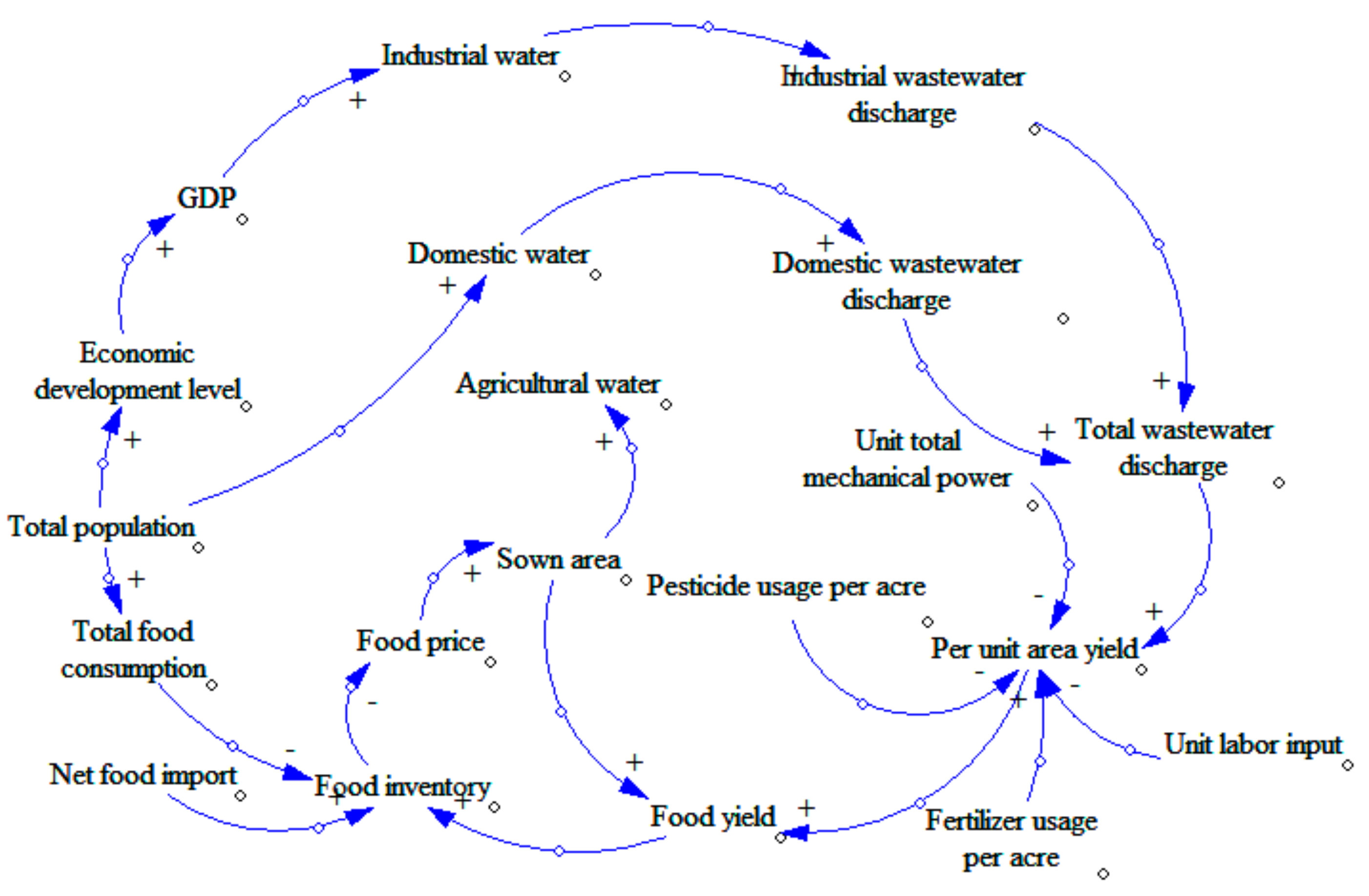 Of the 3% of freshwater that is part of the large water cycle on our planet, only ¼ is accessible in water tables and surface water (run-off, rivers, lakes).  In addition to the unequal distribution of water resources over the continents and countries, in different climates and stages of development, there are new pressures in the modern world: demographic growth and climate change. Problems involving water resource quantity and quality mean that water resource management must be adapted.
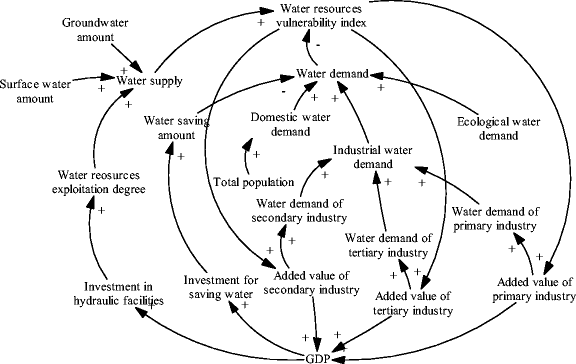 Sustainable water management means changing from a linear economy (extraction, manufacturing, consumption, disposal) to a circular, or “3R”, economy (Reduce, Re-use, Recycle). 
One of the European Union’s priorities is to improve wastewater treatment before disposal. Water cycle management is becoming more complicated, with increased amounts of wastewater, the risk of saturating sanitation systems and treatment facilities, and the fact that the appearance of emerging pollutants (pesticides, medical residue, micro-plastics) in wastewater and rainwater means new treatment procedures are required.
Basic Equations for a Circular Economy
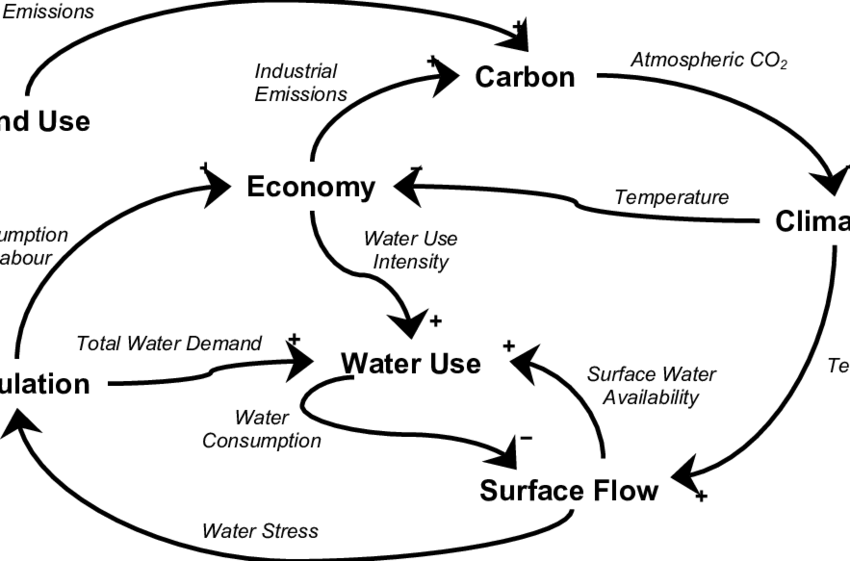 Human activities like land reclamation, drainage of wetlands, deforestation, and soil sealing are constantly diminishing the resource efficiency of ecosystems. These actions lead to land conversion and water diversion for human use, thereby lowering the ecosystem's stage of succession. As a result, the ecosystem's capacity to retain water, perform evapotranspiration, and achieve its primary production potential is compromised. Consequently, the water cycling ability of the landscape is diminished under these altered conditions.
The Equations for the Global Water Footprint